Setkání se zástupci krajských oddělení krizového řízení
Problematika vzdělávání
Ing. Irena Češpírová
Státní ústav radiační ochrany
Praha
Co všechno se potenciálně může stát (s dosahem na území ČR)
nehoda při transportu zdrojů ionizujícího záření 
nehoda při transportu jaderného paliva
nález/ztráta/krádež zdroje ionizujícího záření
zneužití zdroje ionizujícího záření (teroristický čin – špinavá bomba, silný zářič umístěný tak, aby ozářil velké množství osob, kontaminace vody/potravin)
havárie na české JE (Dukovany, Temelín)
havárie na slovenské JE (Jaslovské Bohunice)
Mezinárodní organizace (zejména IAEA, EU) a odpovědné české instituce (SÚJB) vyžadují, aby všechny zainteresované osoby byly vhodným způsobem vyškoleny v problematice radiační ochrany tak, aby – v případě potřeby - mohly zhodnotit riziko spojené s ozářením, tzn. ani ho zbytečně nepřeceňovat ani nepodceňovat a byly schopné ochránit sebe a okolí včetně přijetí doporučených adekvátních opatření.
Zainteresované osoby
zasahující osoby - osoby pod přísahou (hasiči, policie, armáda), pracovníci SÚJB, ostatní pracovníci IZS (pravidelná školení, která musí zabezpečit zaměstnavatel)
osoby, které by mohly vstupovat do kontaminovaného území za účelem výkonu své profese – např. veterináři (nelze školit „dopředu“ – musí být poučeni na odpovídající úrovni před vstupem do kontaminovaného území)
osoby odpovědné za zavádění ochranných opatření – hejtmani, starostové ORP (školeni pracovníky HZS)
TMT HANDBOOK(Triage, Monitoring and Treatmen of people exposed to ionising radiation following a malevolent act)
TMT HANDBOOK - kapitoly
Informovanost a komunikační strategie
Triáž a monitoring (trauma a radiologická)
Dekontaminace osob
Radiační monitoring
Příprava nemocnic
Dlouhodobá péče o pacienty
Cvičení INEX - 4
Pořadatel: mezinárodní cvičení organizovaná Organizací pro ekonomickou spolupráci a rozvoj (Agenturou pro jadernou energii), OECD NEA, v ČR SÚJB; 
Téma: Činnost orgánů krizového řízení, složek IZS a dalších subjektů při řešení mimořádné události vzniklé v souvislosti se simulovaným teroristickým útokem tzv. „špinavou bombou“. 
Kdy a kde: 2012 – 2016, vybraná města ve všech krajích
Cíl: Procvičit/ zdokonalit havarijní připravenost na teroristický útok a prostřednictvím vyhodnocení cvičení mezi jednotlivými cvičícími si vyměnit zkušenosti a identifikovat dobrou praxi/ dobré příklady připravenosti KŠ na jednotlivých úrovních
Průběh: moderátor zadával postupně situace a úkoly, každá složka měla za úkol popsat svou činnost; jednotlivé etapy (úkoly) měly přesně daný časový rámec.
Vysvětlení činnosti
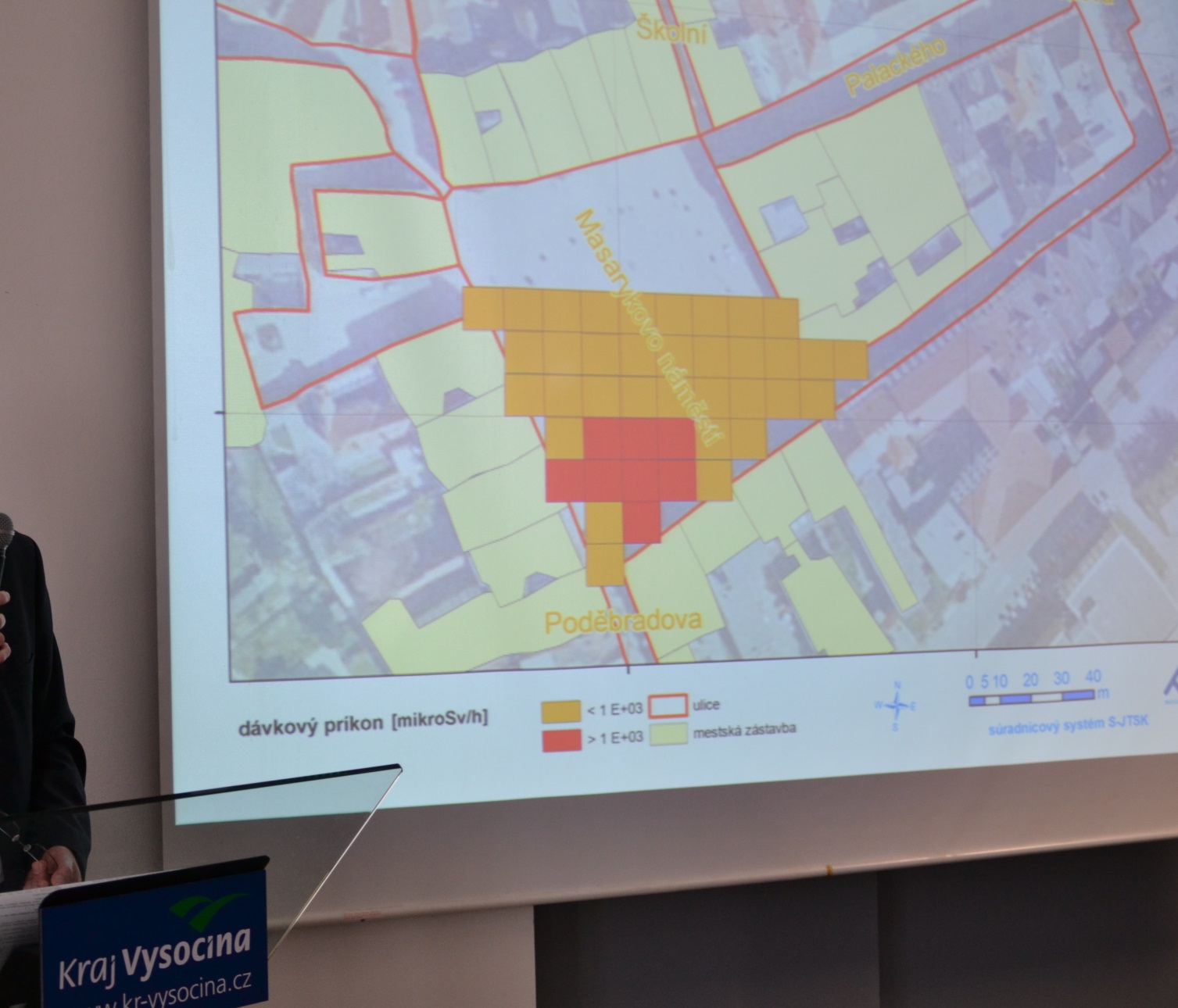 Simulovaná situace po „výbuchu“ špinavé bomby na náměstí
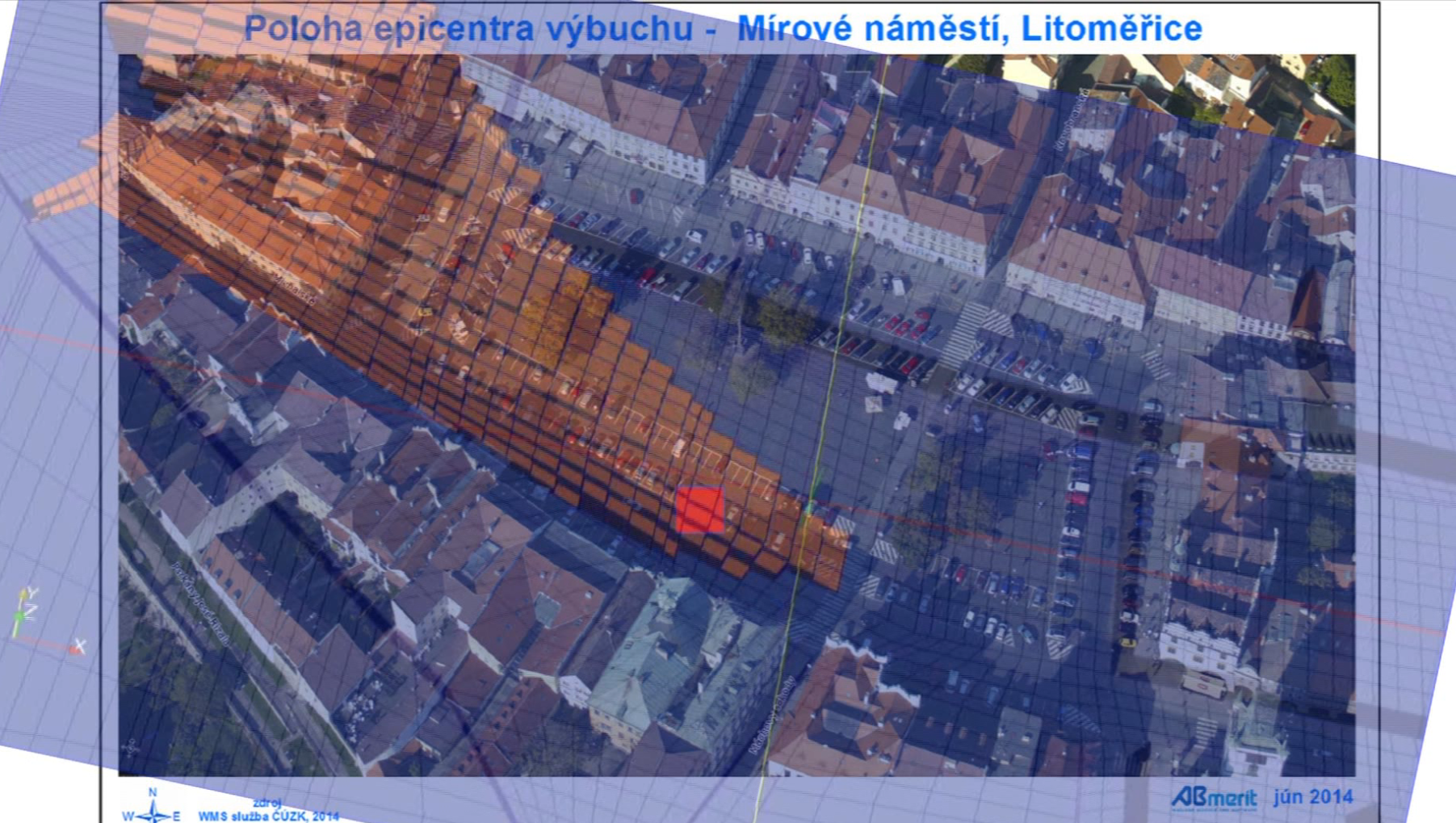 Pro ZZS
Při řešení mimořádných událostí v prostředí se zvýšenou radiací a případně kontaminovaném radioaktivními látkami je nezbytné, aby ZZS byla připravena poskytnout okamžitou pomoc osobám, které se v zóně zvýšené radiace nacházejí a které zde utrpěly zranění/trauma. 
Je potřeba, aby členové ZZS byly připraveni i na provedení neodkladné medicínské intervence a to současně s účinným přerušením a zamezení další expozice obětí i vlastní osoby.
Program kurzu pro ZZS
navržen ve spolupráci s dlouholetou vedoucí subkatedry Radiační hygiena Institutu postgraduálního vzdělávání ve zdravotnictví (Ing. Žáčkovou)
dvoudenní
jednotlivé kapitoly a časové dotace lze upravovat dle potřeby včetně většího prostoru pro praktické ukázky a nácviky
1. den – teoretické předměty:
1. den – teoretické předměty - pokračování
ČINNOST ZZSRADIAČNÍ HAVÁRIE,KONTAMINOVANÝ PACIENT
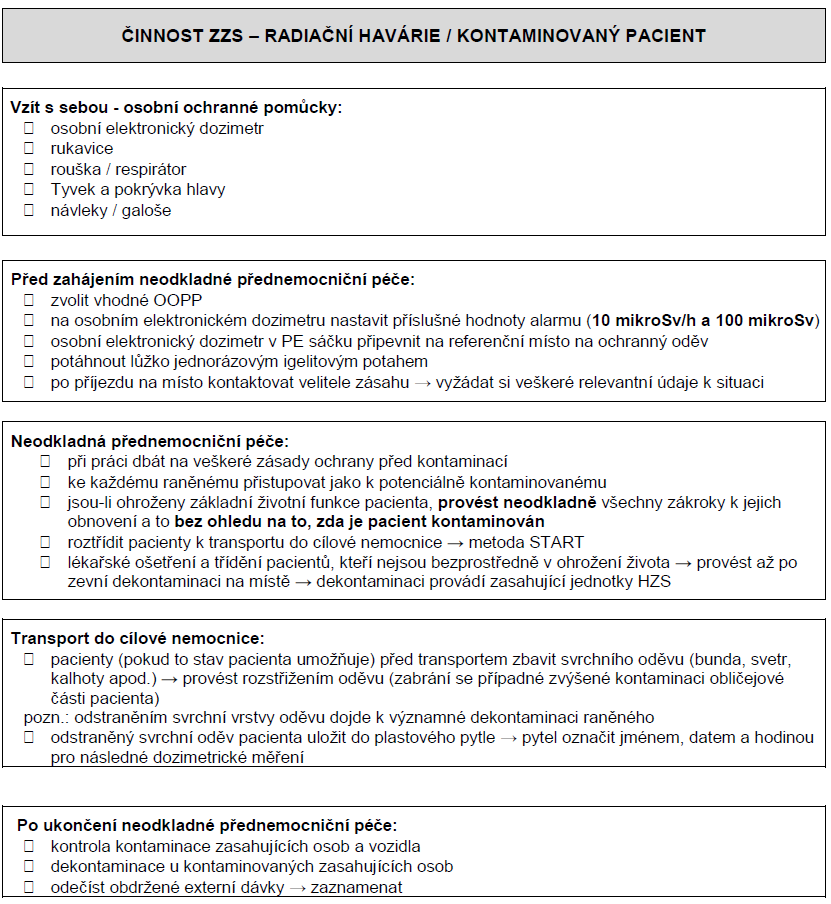 Karta činností ZZS
Karta činnosti ZZS
Vzít s sebou - osobní ochranné pomůcky:
 
osobní elektronický dozimetr 
rukavice 
rouška / respirátor 
Tyvek a pokrývka hlavy 
návleky / galoše
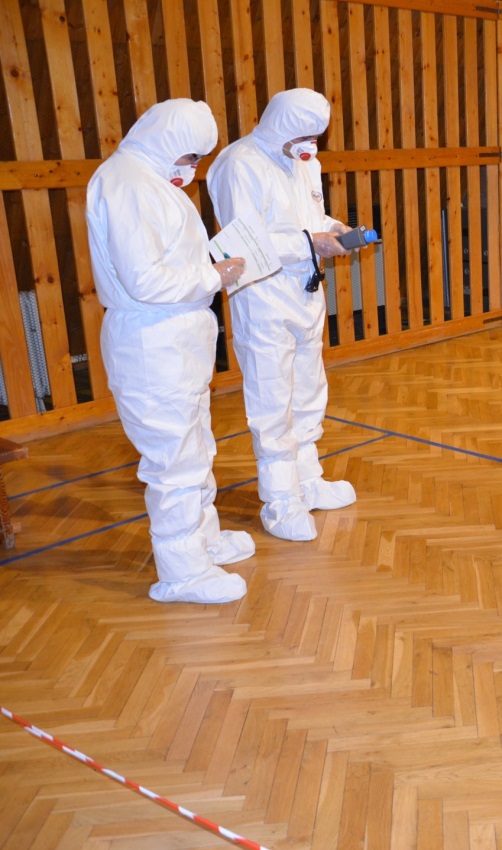 Před zahájením neodkladné přednemocniční péče: 

zvolit vhodné OOPP 
na osobním elektronickém dozimetru nastavit příslušné hodnoty alarmu (10 mikroSv/h a 100 mikroSv) 
osobní elektronický dozimetr v PE sáčku připevnit na referenční místo na ochranný oděv 
potáhnout lůžko jednorázovým igelitovým potahem 
po příjezdu na místo kontaktovat velitele zásahu → vyžádat si veškeré relevantní údaje k situaci
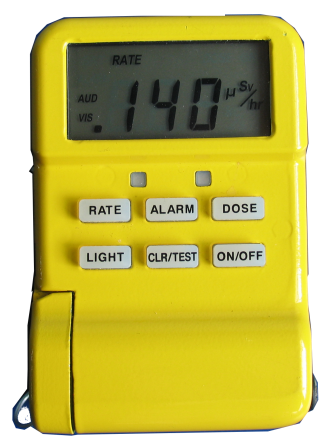 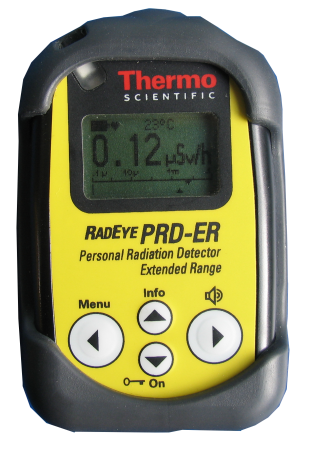 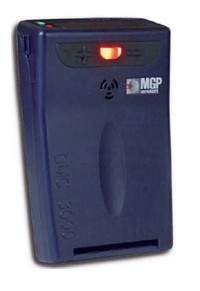 Neodkladná přednemocniční péče: 

při práci dbát na veškeré zásady ochrany před kontaminací 
ke každému raněnému přistupovat jako k potenciálně kontaminovanému 
jsou-li ohroženy základní životní funkce pacienta, provést neodkladně všechny zákroky k jejich obnovení a to bez ohledu na to, zda je pacient kontaminován 
roztřídit pacienty k transportu do cílové nemocnice → metoda START 
lékařské ošetření a třídění pacientů, kteří nejsou bezprostředně v ohrožení života → provést až po zevní dekontaminaci na místě → dekontaminaci provádí zasahující jednotky HZS
Transport do cílové nemocnice: 
	
při práci dbát na veškeré zásady ochrany před kontaminací 
ke každému raněnému přistupovat jako k potenciálně kontaminovanému 
pacienty (pokud to stav pacienta umožňuje) před transportem zbavit svrchního oděvu (bunda, svetr, kalhoty apod. - odstraněním svrchní vrstvy oděvu dojde k významné dekontaminaci raněného) → provést rozstřižením oděvu (zabrání se případné zvýšené kontaminaci obličejové části pacienta) 
odstraněný svrchní oděv pacienta uložit
Po ukončení neodkladné přednemocniční péče:
 
kontrola kontaminace zasahujících osob a vozidla 
dekontaminace u kontaminovaných zasahujících osob 
odečíst obdržené externí dávky → zaznamenat
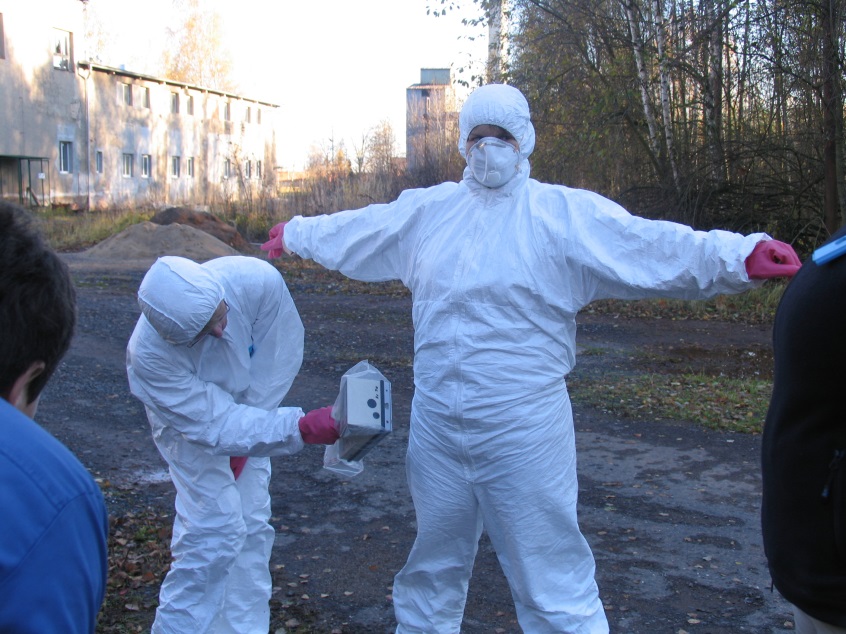 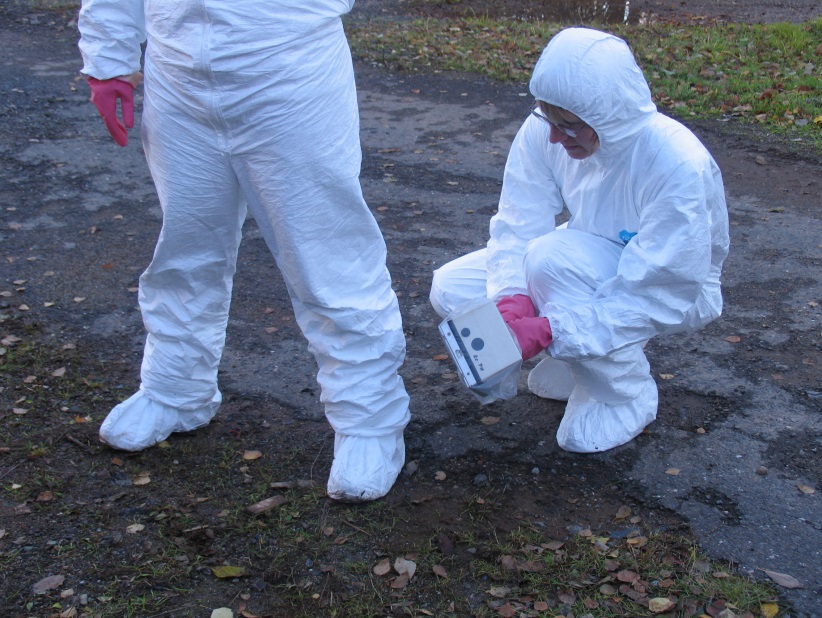 V čem můžeme pomoci:
za normální situace
školit, 
přednášet, 
pořádat cvičení,
(e – learning)
pomoci při výběru OOP a přístrojů

za havárie
počítat obdržené dávky, 
vysvětlovat riziko
Děkuji za pozornost
Kontakt:
Ing. Irena Češpírová
ved. odb. havarijní připravenosti
Státní ústav radiační ochrany, v.v.i.  (SÚRO)
Bartoškova 28; 140 00 Praha 4 – Nusle
irena.cespirova@suro.cz